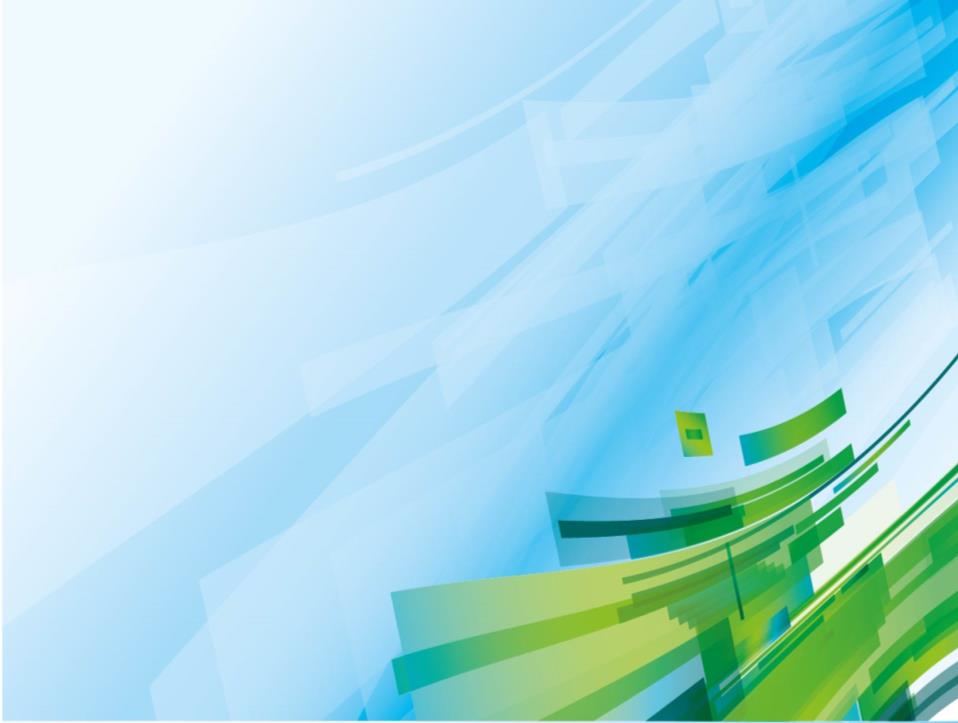 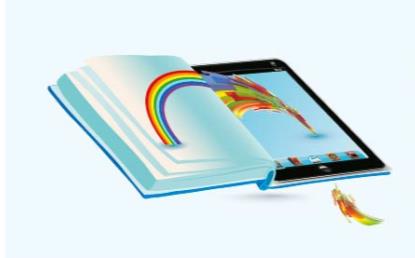 Муниципальный Форум  инноваций
ИМИДЖ - РЕСУРС УСПЕХА:
создание и развитие имиджа, как эффективное средство управления ДОУ
МБДОУ «Центр развития ребенка- детский сад №165»
ИВАНОВО 2016
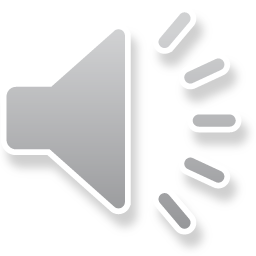 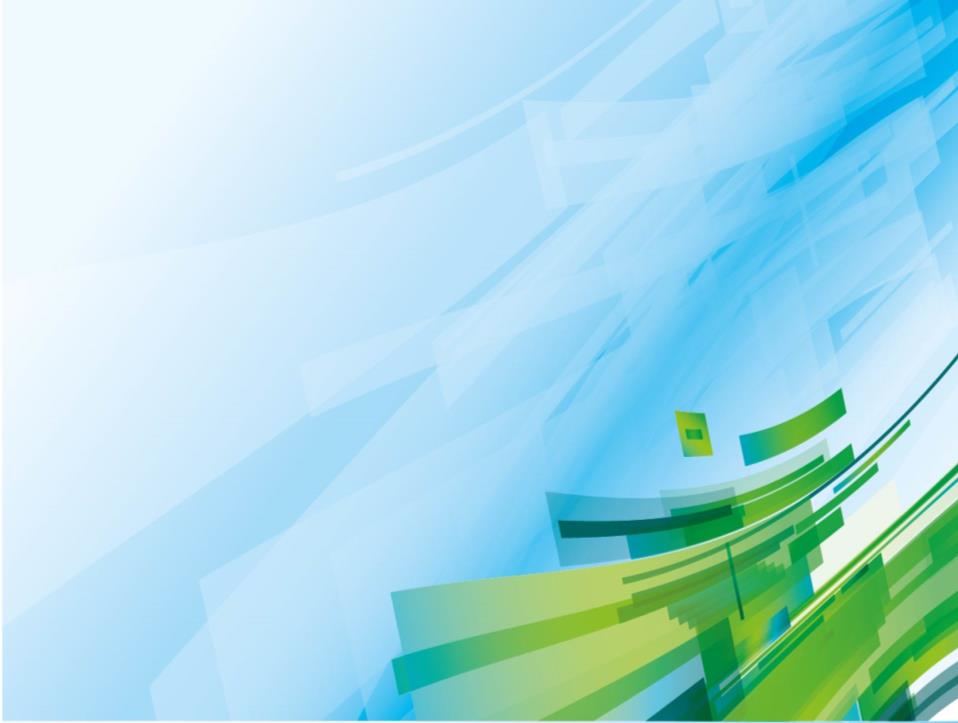 Образ
 руководителя
Комфортность среды
Образ
 сотрудников
Имидж ДОУ
Уровень психологического комфорта
Качество
образовательных услуг
Фирменный 
стиль ДОУ
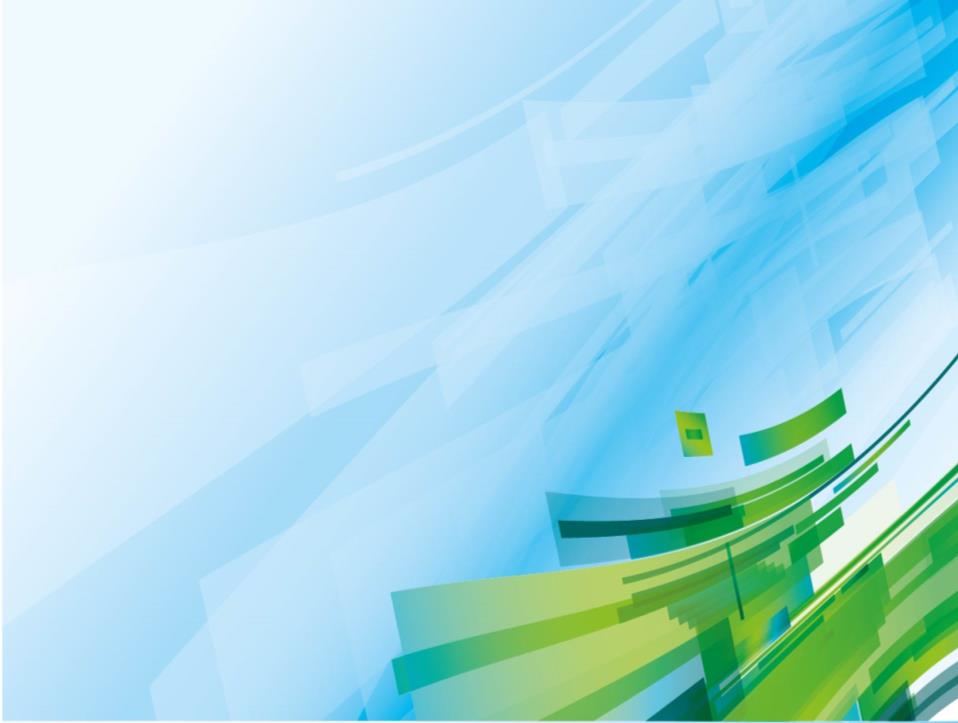 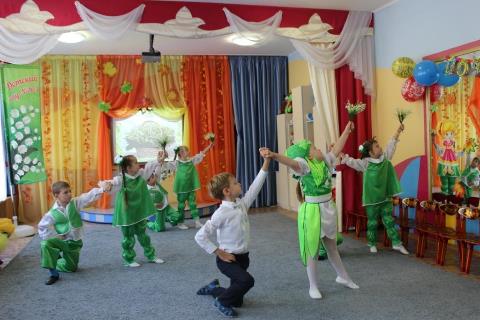 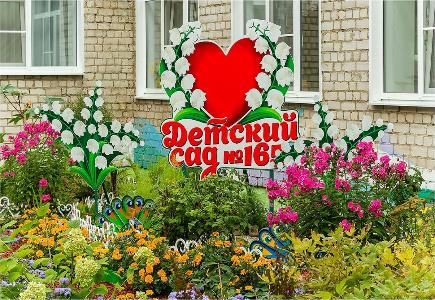 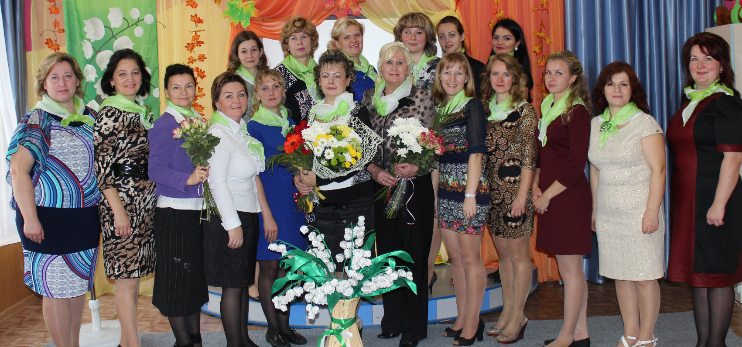 Мы узнаваемы!
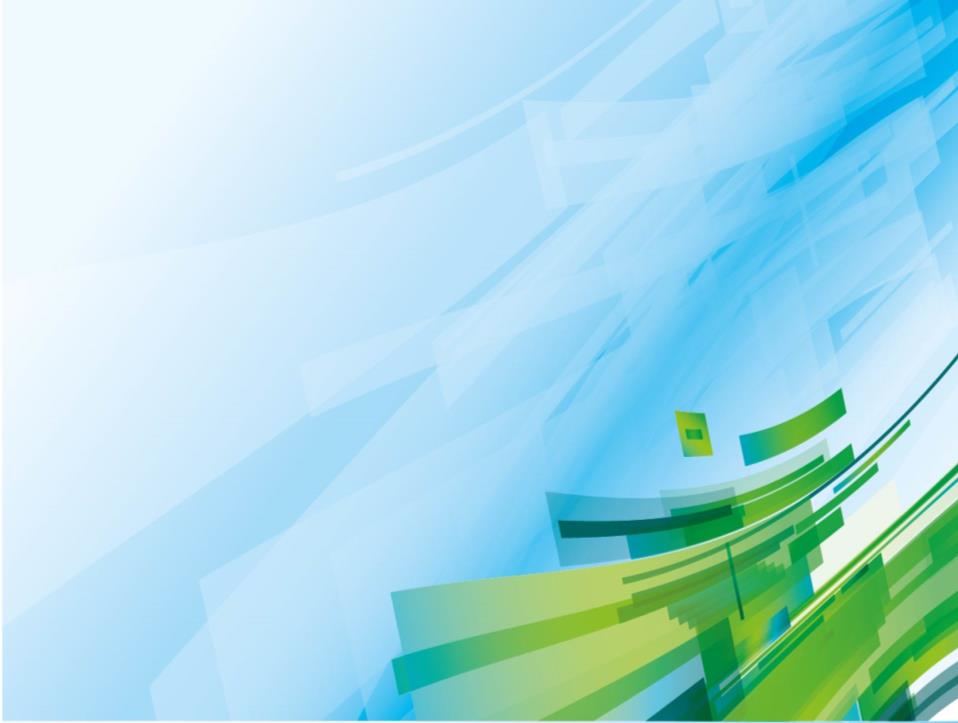 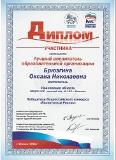 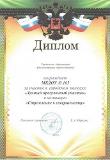 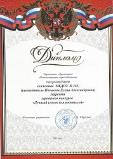 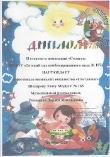 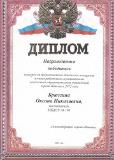 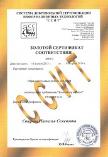 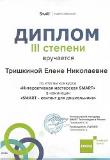 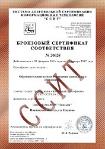 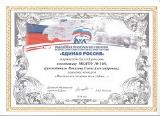 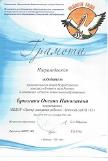 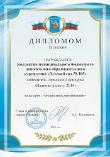 Нас выбирают!
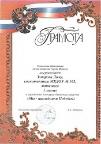 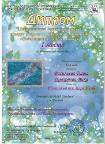 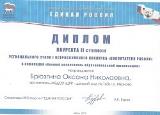 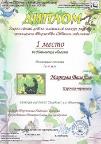 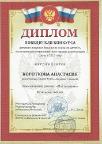 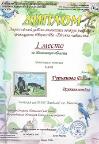 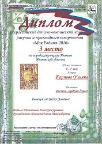 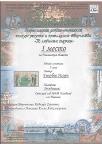 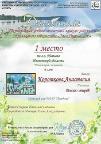 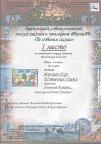 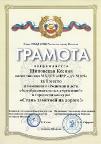 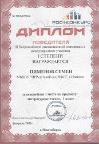 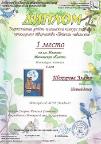 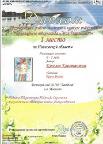 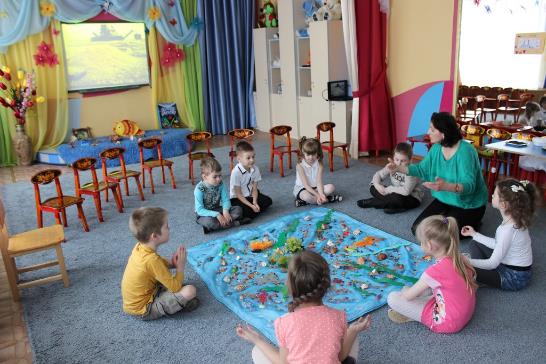 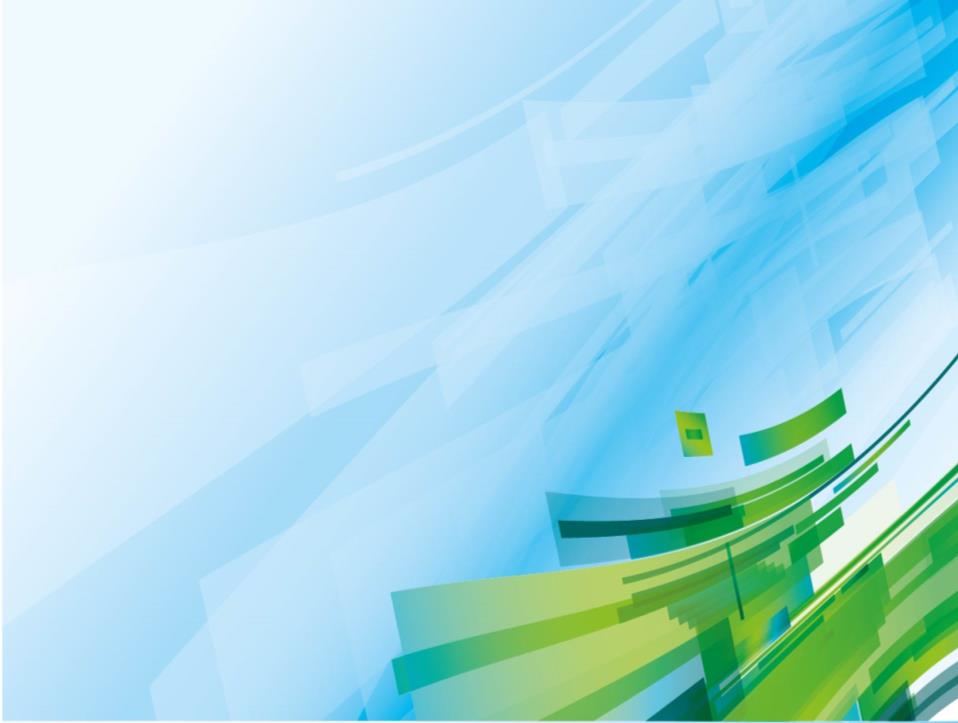 У нас КЛАССНО!
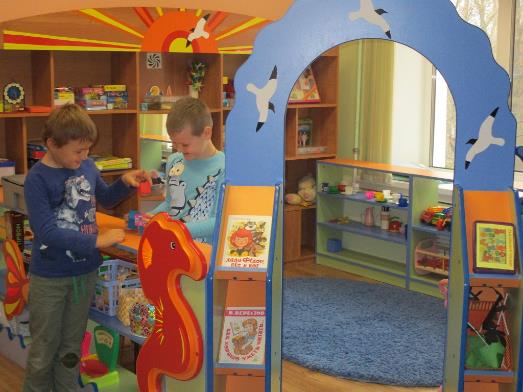 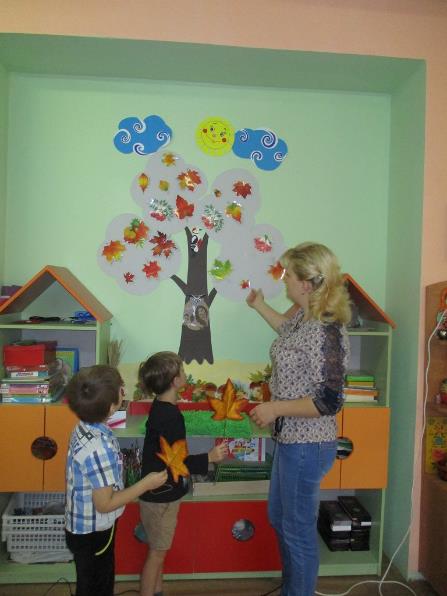 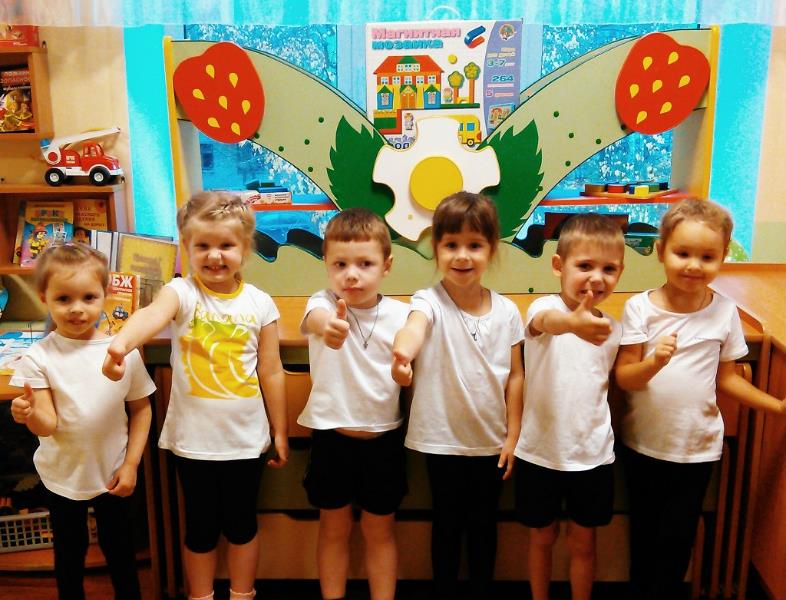 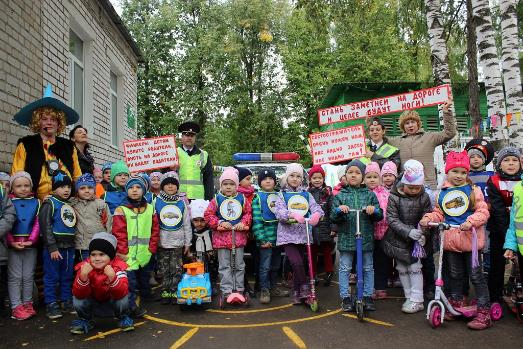 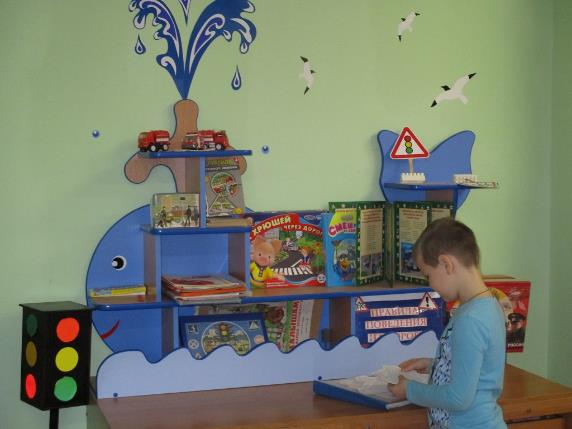 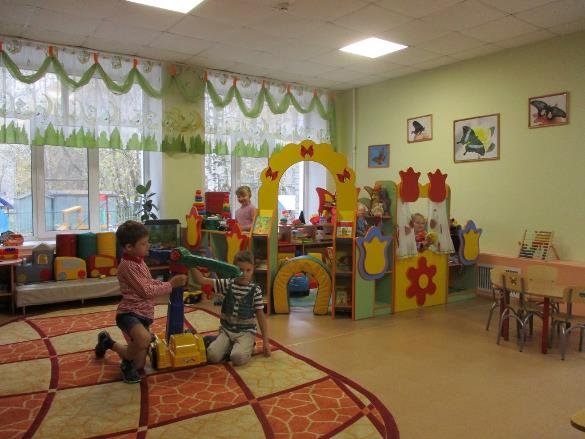 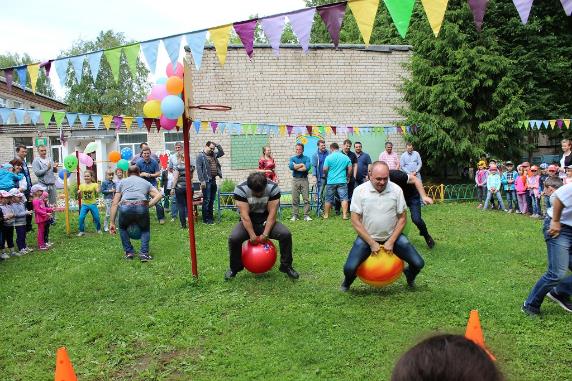